Useful data types
String
A sequence of characters.
It’s actually from java.lang.String. It’s a Java class.
A string is immutable.
[Speaker Notes: object MyString {  val s1: String = "Hello there. "  val s2: String = "General Kenobi"  val n1 = 66;  val n2 = 98.45  def main(args: Array[String]): Unit = {    println(s1.length())    println(s1 + s2)    println(s1.concat(s2))    printf("%s: Order (%d) ,has been %f percent completed.", s1, n1,n2)    val result = printf("%s: Order (%d) ,has been %f percent completed.", s1, n1,n2)    println(result)    println("%s: Order (%d) ,has been %f percent completed.".format(s1, n1,n2))  }}]
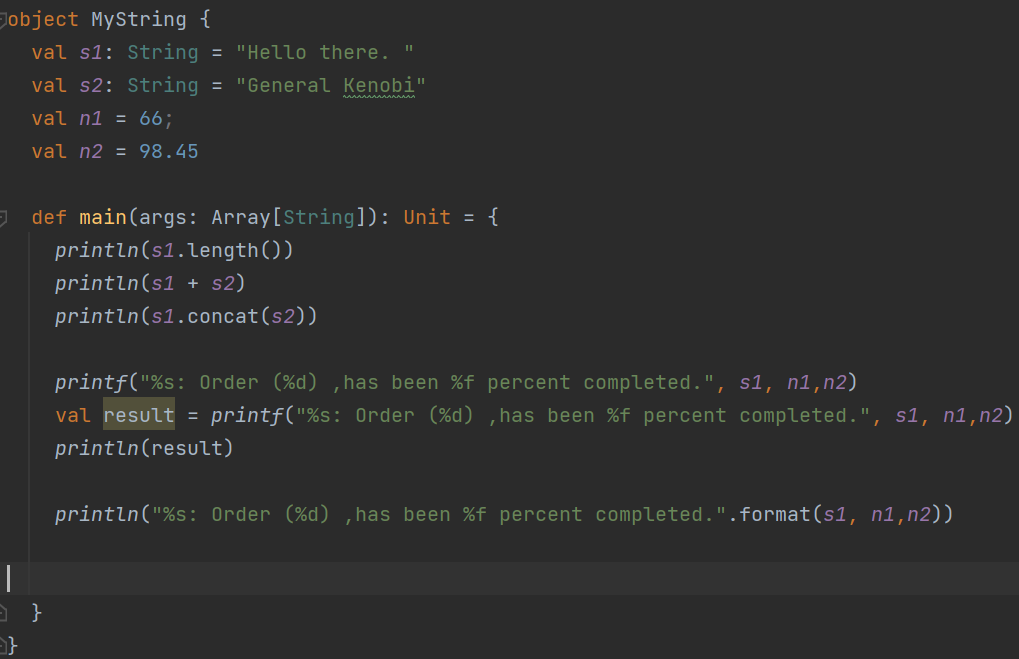 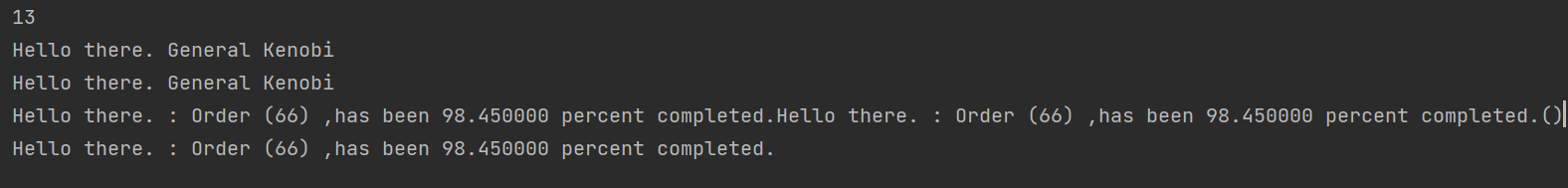 [Speaker Notes: object MyString {  val s1: String = "Hello there. "  val s2: String = "General Kenobi"  val n1 = 66;  val n2 = 98.45  def main(args: Array[String]): Unit = {    println(s1.length())    println(s1 + s2)    println(s1.concat(s2))    printf("%s: Order (%d) ,has been %f percent completed.", s1, n1,n2)    val result = printf("%s: Order (%d) ,has been %f percent completed.", s1, n1,n2)    println(result)    println("%s: Order (%d) ,has been %f percent completed.".format(s1, n1,n2))  }}]
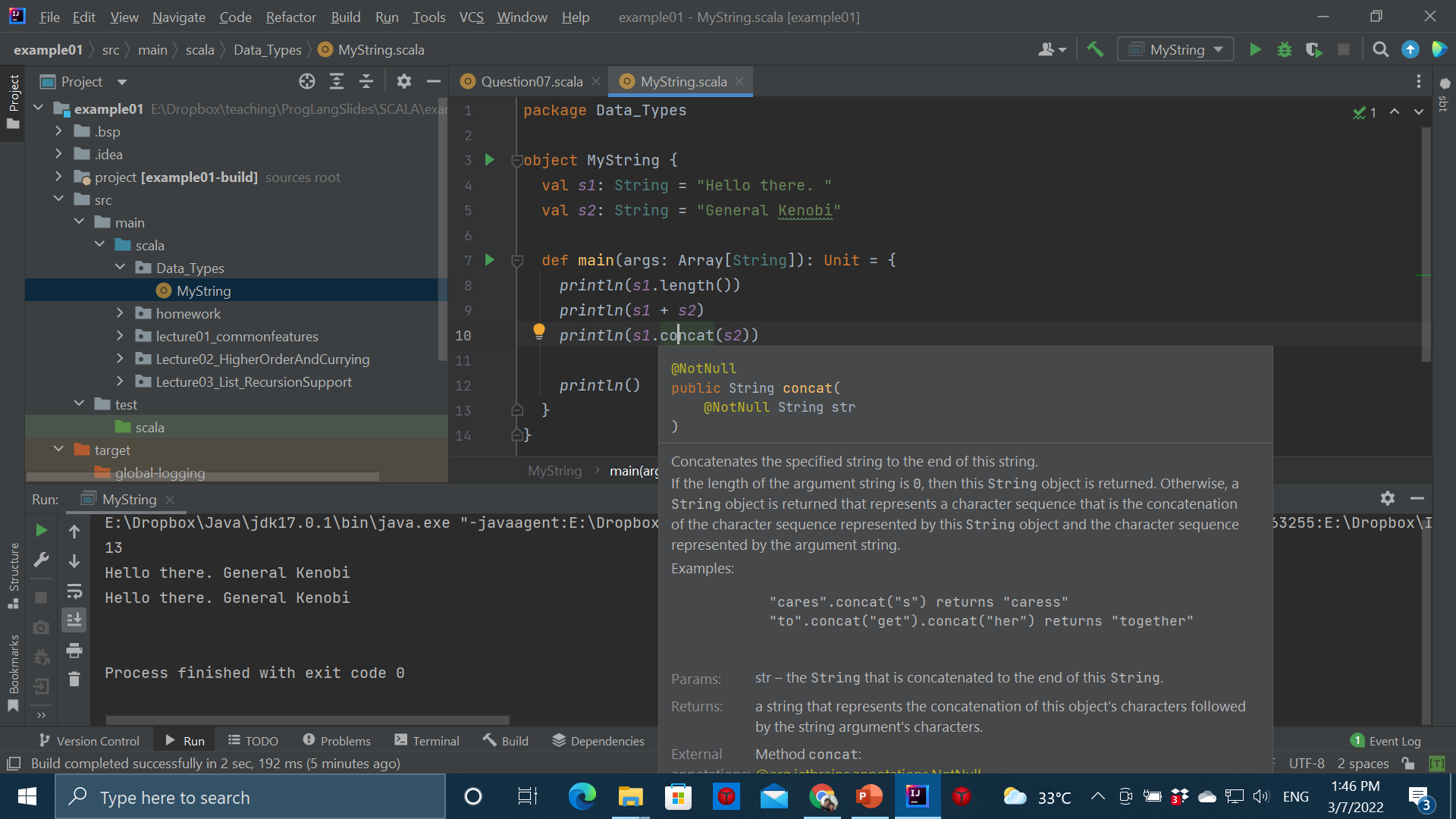 array
Store fixed size sequential data (must have the same type)
Default value for a slot depends on its data type.
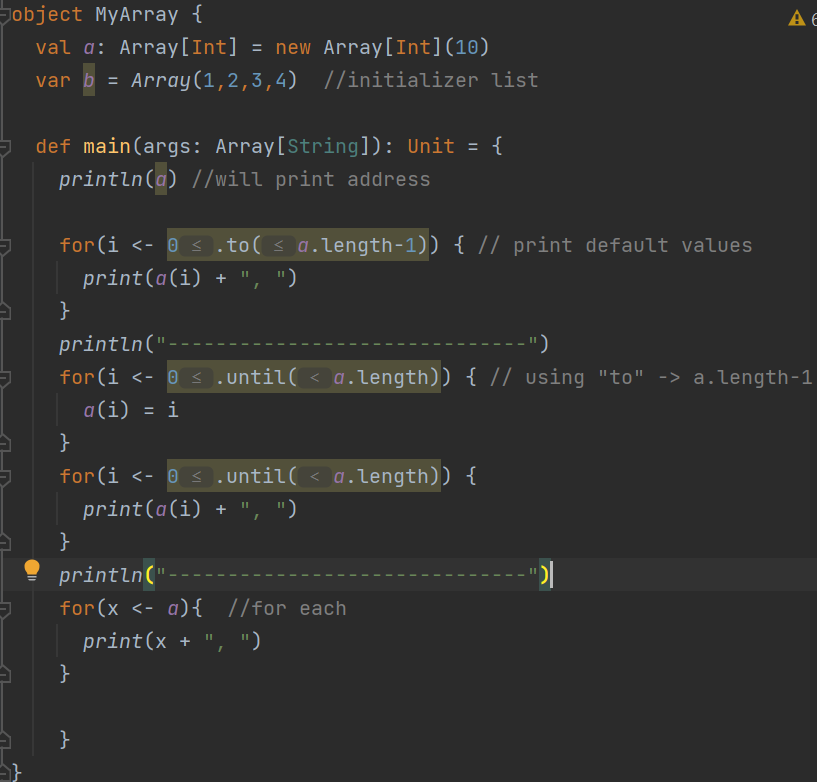 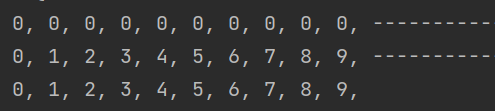 [Speaker Notes: object MyArray {  val a: Array[Int] = new Array[Int](10)  var b = Array(1,2,3,4)  //initializer list  def main(args: Array[String]): Unit = {    println(a) //will print address    for(i <- 0.to(a.length-1)) { // print default values      print(a(i) + ", ")    }    println("------------------------------")    for(i <- 0.until(a.length)) { // using "to" -> a.length-1      a(i) = i    }    for(i <- 0.until(a.length)) {      print(a(i) + ", ")    }    println("------------------------------")    for(x <- a){  //for each      print(x + ", ")    }    }}]
Array may need “import”
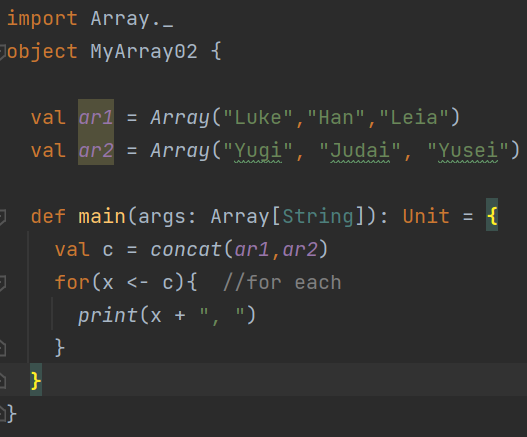 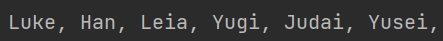 [Speaker Notes: import Array._object MyArray02 {  val ar1 = Array("Luke","Han","Leia")  val ar2 = Array("Yugi", "Judai", "Yusei")  def main(args: Array[String]): Unit = {    val c = concat(ar1,ar2)    for(x <- c){  //for each      print(x + ", ")    }  }}]
set
Collection of non-duplicated data. 
They have to have the same data type.
By default, set is immutable.
Set is not ordered. 
So its member does not have index.
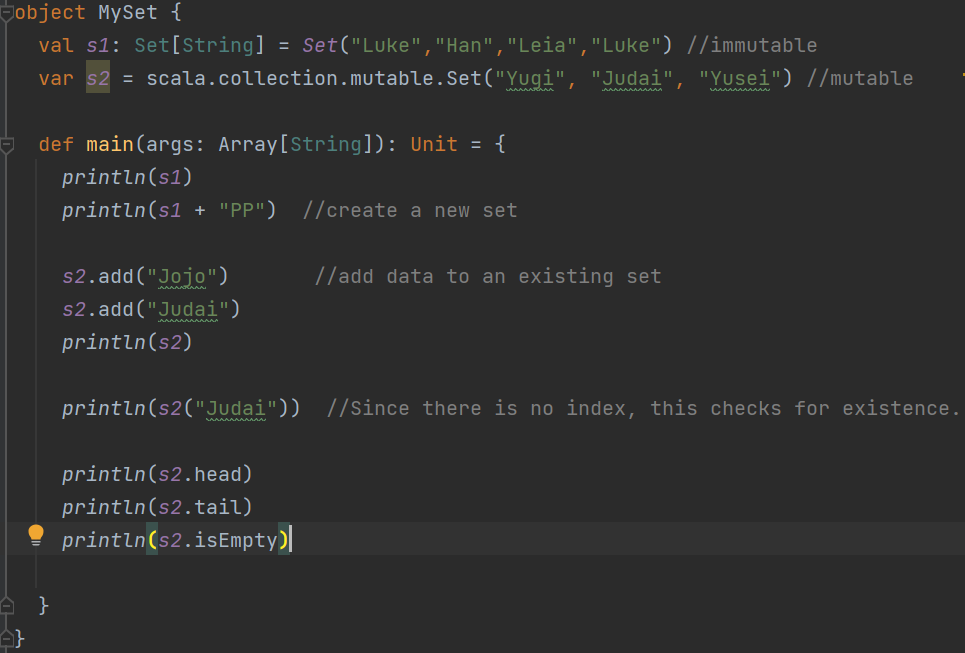 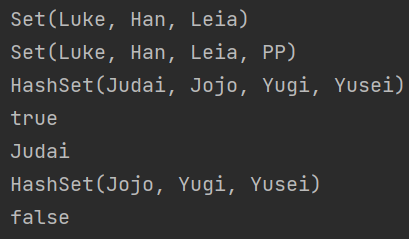 [Speaker Notes: object MySet {  val s1: Set[String] = Set("Luke","Han","Leia","Luke") //immutable  var s2 = scala.collection.mutable.Set("Yugi", "Judai", "Yusei") //mutable  def main(args: Array[String]): Unit = {    println(s1)    println(s1 + "PP")  //create a new set    s2.add("Jojo")       //add data to an existing set    s2.add("Judai")    println(s2)    println(s2("Judai"))  //Since there is no index, this checks for existence.    println(s2.head)    println(s2.tail)    println(s2.isEmpty)  }}]
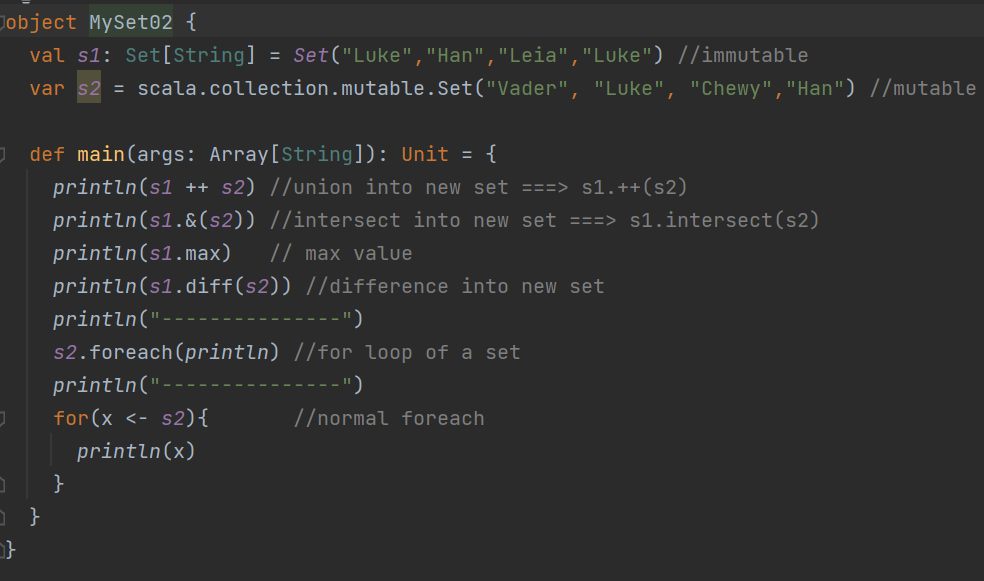 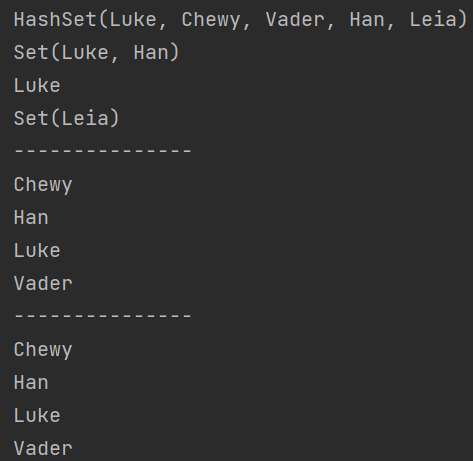 [Speaker Notes: bject MySet02 {  val s1: Set[String] = Set("Luke","Han","Leia","Luke") //immutable  var s2 = scala.collection.mutable.Set("Vader", "Luke", "Chewy","Han") //mutable  def main(args: Array[String]): Unit = {    println(s1 ++ s2) //union into new set ===> s1.++(s2)    println(s1.&(s2)) //intersect into new set ===> s1.intersect(s2)    println(s1.max)   // max value    println(s1.diff(s2)) //difference into new set    println("---------------")    s2.foreach(println) //for loop of a set    println("---------------")    for(x <- s2){       //normal foreach      println(x)    }  }}]
map
A collection of (key, value) pairs.
A key is unique.
you can choose between mutable/immutable map.
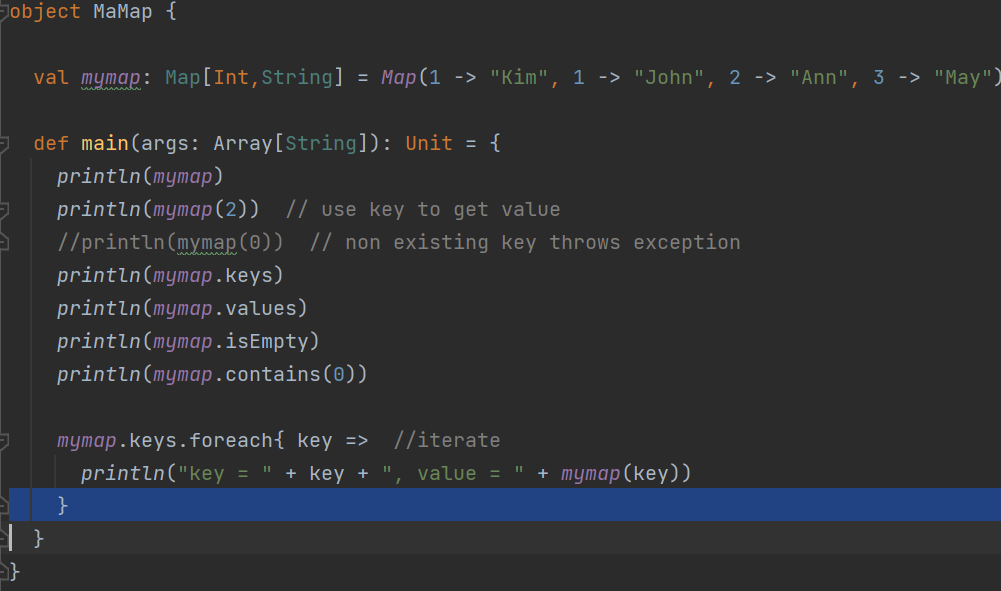 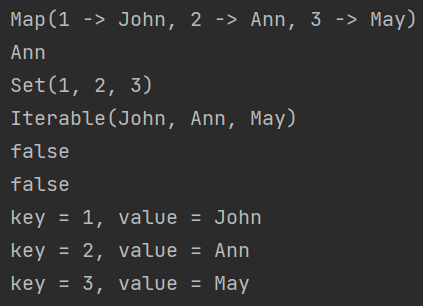 [Speaker Notes: object MaMap {  val mymap: Map[Int,String] = Map(1 -> "Kim", 1 -> "John", 2 -> "Ann", 3 -> "May")  def main(args: Array[String]): Unit = {    println(mymap)    println(mymap(2))  // use key to get value    //println(mymap(0))  // non existing key throws exception    println(mymap.keys)    println(mymap.values)    println(mymap.isEmpty)    println(mymap.contains(0))    mymap.keys.foreach{ key =>  //iterate      println("key = " + key + ", value = " + mymap(key))    }  }}]
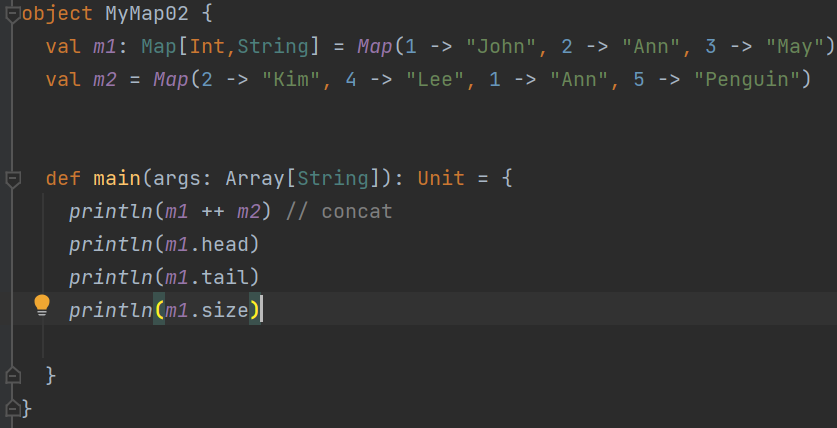 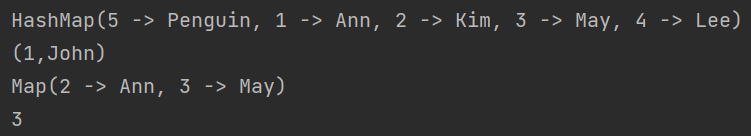 [Speaker Notes: object MyMap02 {  val m1: Map[Int,String] = Map(1 -> "John", 2 -> "Ann", 3 -> "May")  val m2 = Map(2 -> "Kim", 4 -> "Lee", 1 -> "Ann", 5 -> "Penguin")  def main(args: Array[String]): Unit = {    println(m1 ++ m2) // concat    println(m1.head)    println(m1.tail)    println(m1.size)  }}]
tuple
Collection of values.
Can contain different data type.
Tuple is immutable! 
Each touple can only contain upto 22 data. 
Position in a tuple starts from 1.
Data in a map is actually a tuple.
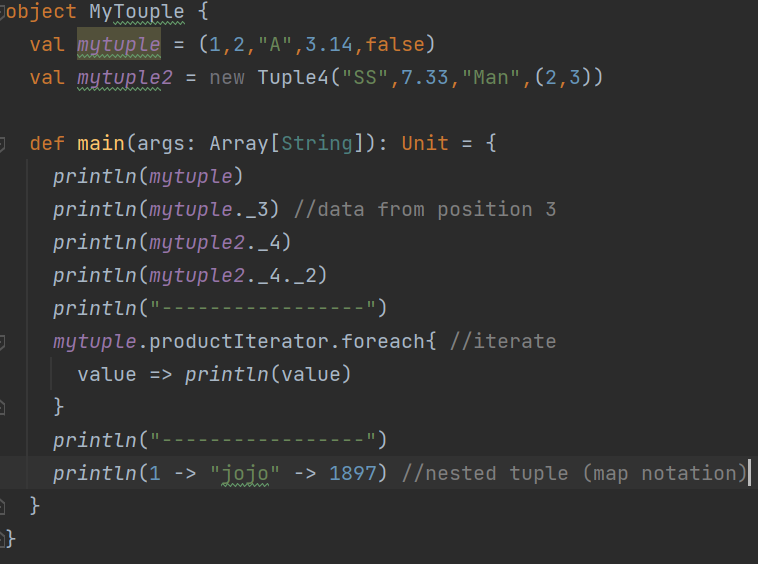 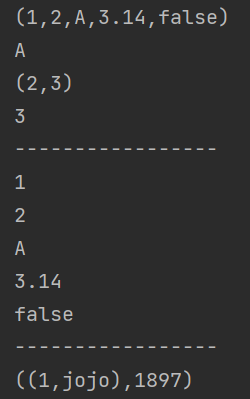 [Speaker Notes: object MyTouple {  val mytuple = (1,2,"A",3.14,false)  val mytuple2 = new Tuple4("SS",7.33,"Man",(2,3))  def main(args: Array[String]): Unit = {    println(mytuple)    println(mytuple._3) //data from position 3    println(mytuple2._4)    println(mytuple2._4._2)    println("-----------------")    mytuple.productIterator.foreach{ //iterate      value => println(value)    }    println("-----------------")    println(1 -> "jojo" -> 1897) //nested tuple (map notation)  }}]
Option type
Normally used as a return type 
For example: return an answer or None
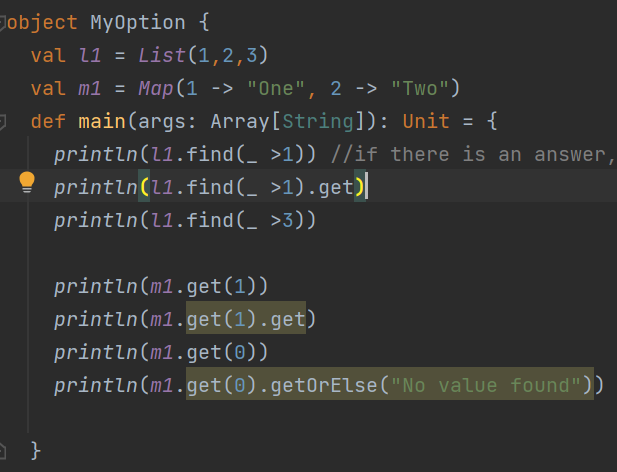 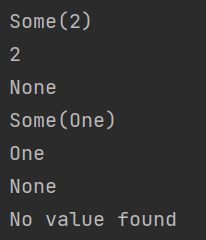 [Speaker Notes: object MyOption {  val l1 = List(1,2,3)  val m1 = Map(1 -> "One", 2 -> "Two")  def main(args: Array[String]): Unit = {    println(l1.find(_ >1)) //if there is an answer, give the first answer, otherwise return None    println(l1.find(_ >1).get)    println(l1.find(_ >3))    println(m1.get(1))    println(m1.get(1).get)    println(m1.get(0))    println(m1.get(0).getOrElse("No value found"))  }}]
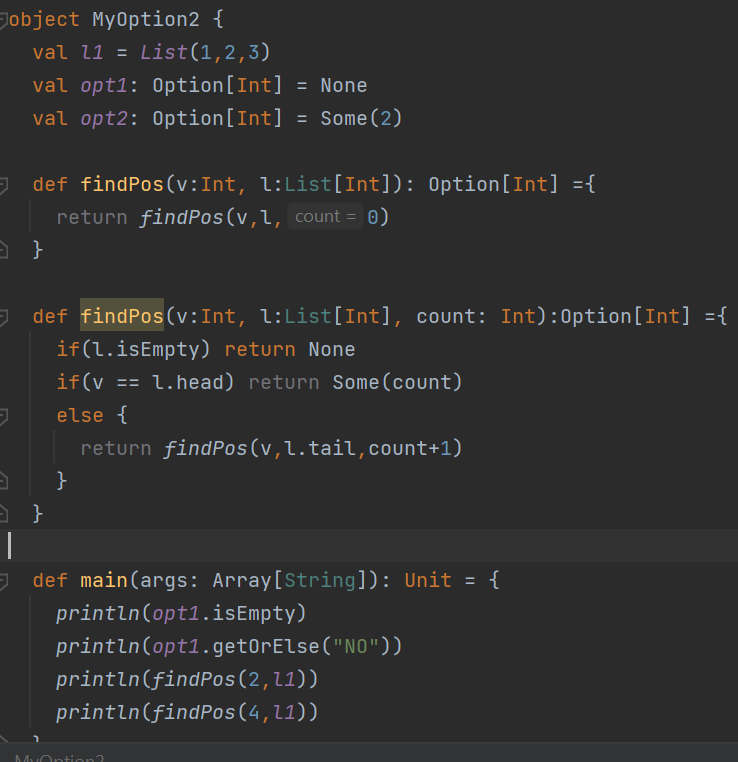 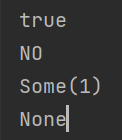 [Speaker Notes: object MyOption2 {  val l1 = List(1,2,3)  val opt1: Option[Int] = None  val opt2: Option[Int] = Some(2)  def findPos(v:Int, l:List[Int]): Option[Int] ={    return findPos(v,l,0)  }  def findPos(v:Int, l:List[Int], count: Int):Option[Int] ={    if(l.isEmpty) return None    if(v == l.head) return Some(count)    else {      return findPos(v,l.tail,count+1)    }  }  def main(args: Array[String]): Unit = {    println(opt1.isEmpty)    println(opt1.getOrElse("NO"))    println(findPos(2,l1))    println(findPos(4,l1))  }}]